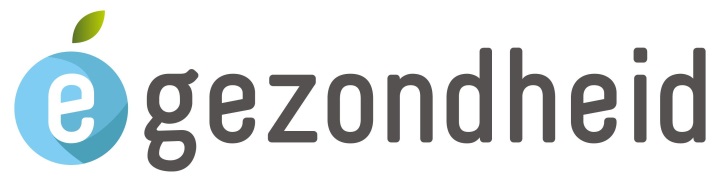 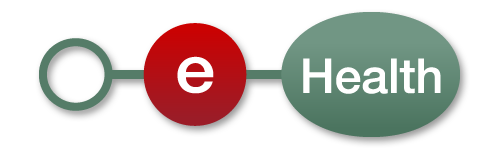 eGezondheid: stand van zaken, prioriteiten en rol van het eHealth-platform
23/01/2016
2
Structuur van de uiteenzetting
Inleiding

eGezondheid in de praktijk

Roadmap eGezondheid 2.0

De rol van het eHealth-platform

Besluit
23/01/2016
3
Enkele evoluties in de gezondheidszorg
Meer chronische zorg (vs louter acute zorg)
Zorg op afstand (monitoring, bijstand, raadpleging, diagnose, operatie , …), oa thuiszorg
Mobiele zorg
Geïntegreerde, multidisciplinaire en transmurale zorg
Patiëntgerichte zorg en empowerment van de patiënt
Snel evoluerende kennis => nood aan betrouwbaar en gecoördineerd kennisbeheer en -ontsluiting
Dreiging van te tijdrovende administratieve processen
Degelijke  ondersteuning van het gezondheidszorgbeleid en –onderzoek vergt  degelijke, geïntegreerde en geanonimiseerde informatie
Grensoverschrijdende mobiliteit
23/01/2016
4
De voormelde evoluties vereisen …
Een samenwerking tussen alle actoren in de gezondheidszorg
Efficiënte en veilige elektronische communicatie tussen alle actoren in de gezondheidszorg
Kwaliteitsvolle, specialisme-overschrijdende elektronische patiëntendossiers
Zorgplannen en zorgtrajecten
Geoptimaliseerde administratieve processen
Technische en semantische interoperabiliteit
Waarborgen inzake
informatieveiligheid
bescherming van de persoonlijke levenssfeer
naleving van het beroepsgeheim van de zorgverleners
23/01/2016
5
eGezondheid in de praktijk
Administratieve voordelen
De patiënt raadpleegt zijn arts
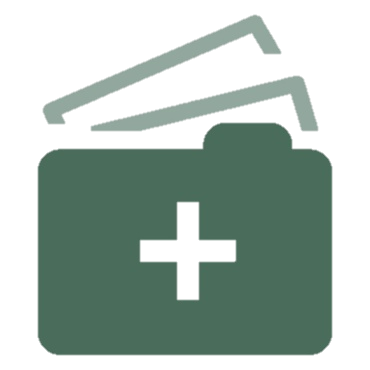 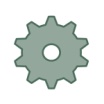 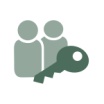 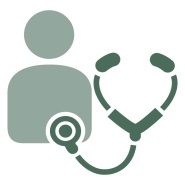 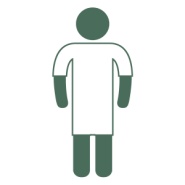 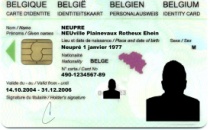 Mogelijkheid om de therapeutische relaties en de geïnformeerde toestemming van de patiënt te registreren
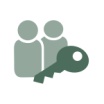 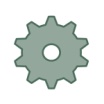 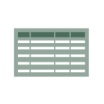 23/01/2016
6
eGezondheid in de praktijk
Richtlijnen en adviezen online beschikbaar
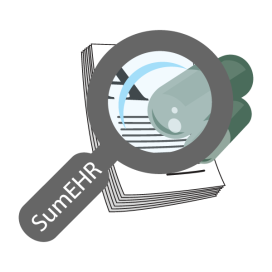 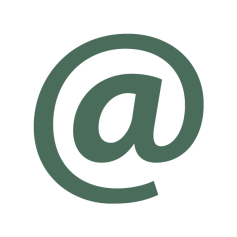 Opzoeken van de medische voorgeschiedenis via de SumEHR
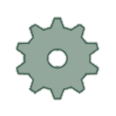 Medische voordelen
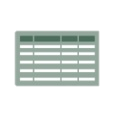 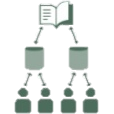 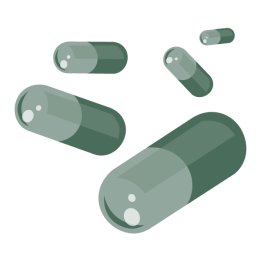 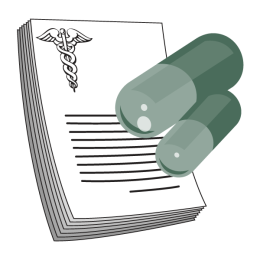 Elektronische voorschriften
Medicatie-schema
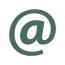 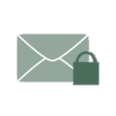 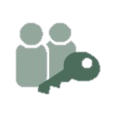 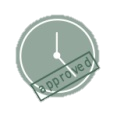 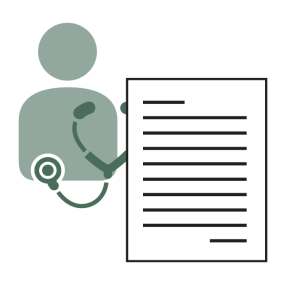 Raadpleging van de laboresultaten
Elektronische verwijsbrieven
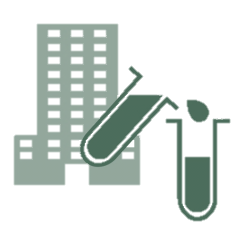 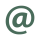 23/01/2016
7
eGezondheid in de praktijk
Registraties
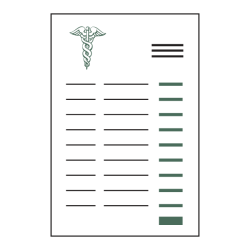 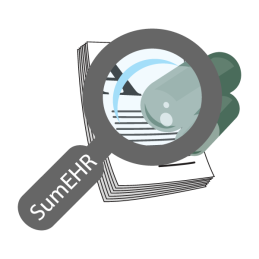 Tarificatie,
facturatie
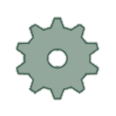 Voordelen bij afsluiting raadpleging
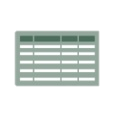 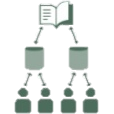 Aanmaken en versturen van attesten
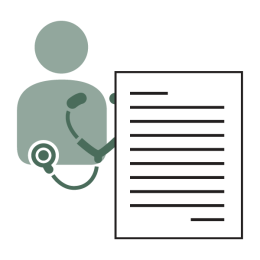 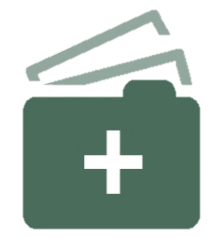 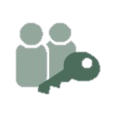 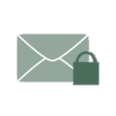 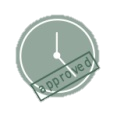 Bijwerking van de SumEHR, van het medicatieschema, ...
Verslag versturen naar de houder van het GMD
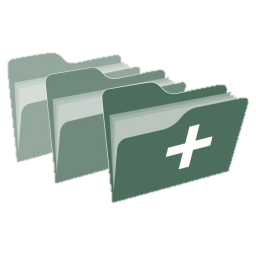 23/01/2016
8
Roadmap eGezondheid 2015-2019
Einde 2012: organisatie van een Rondetafelconferentie over de prioriteiten inzake informatisering van de gezondheidszorgsector

Deelname van ongeveer 300 personen uit de sector 

Resultaat: Roadmap eGezondheid met concrete doelstellingen voor de volgende 5 jaar

2015: actualisering van de Roadmap eGezondheid: Roadmap 2.0
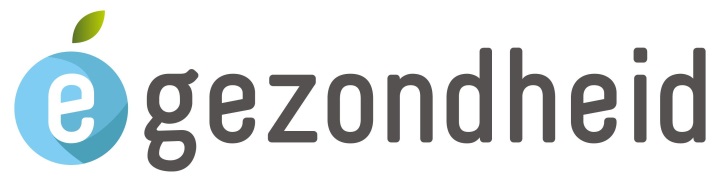 23/01/2016
9
Roadmap eGezondheid 2015-2019
Principes
samenwerking: coalition of the willing
betrokkenheid van alle stakeholders
responsabilisering van alle stakeholders
betrouwbare basisdiensten en business continuity acties
vereenvoudiging waar mogelijk
klemtoon op concrete resultaten eerder dan op eeuwigdurende discussies 
gestage vooruitgang door SMART doelstellingen en actiepunten
multidisciplinaire aanpak, miv vorming en financiële aspecten
basis voor synergieën noodzakelijk voor een kwalitatief hoogstaande en betaalbare gezondheidszorg
23/01/2016
10
Veranderingsbeheer: Nexus-effect
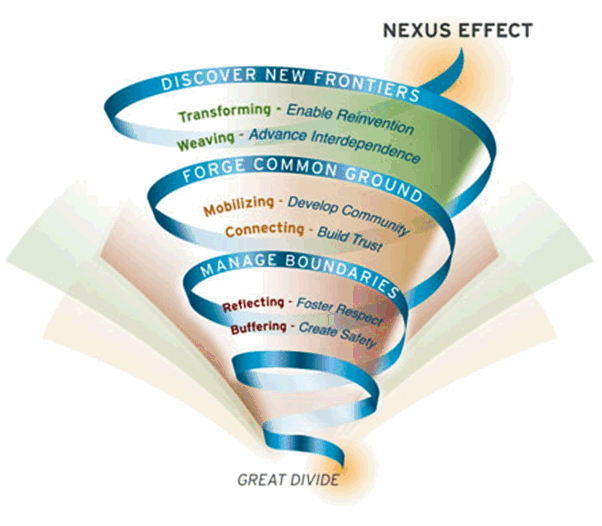 Bron: MIT Sloan
23/01/2016
11
Detail op www.plan-egezondheid.be
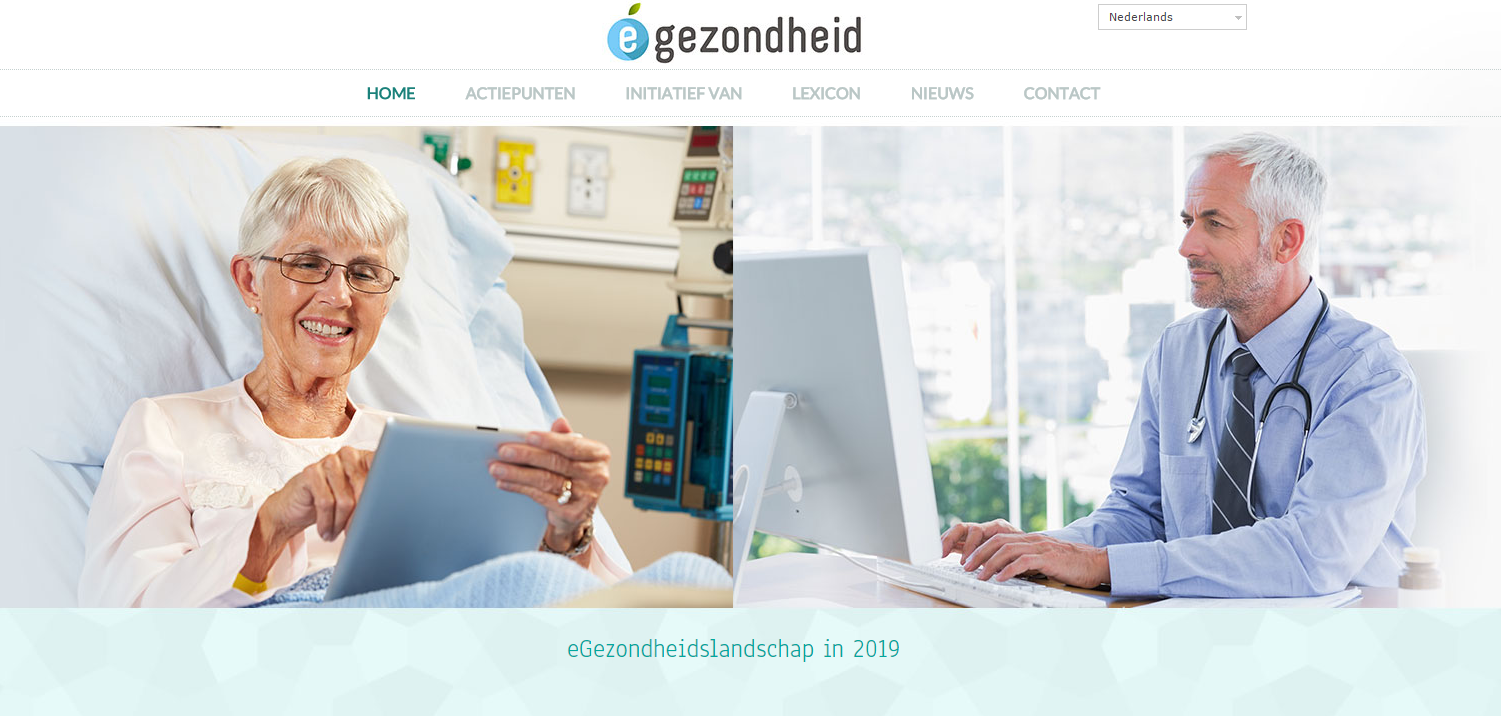 23/01/2016
12
Actie 1: GMD = EMD => Sumehr
Om de kwaliteit van de zorg te waarborgen en de patiënt correct te informeren, registreert de huisarts de medische gegevens in een EMD (Elektronisch Medisch Dossier)

Het EMD is de authentieke bron voor gegevensdeling door de huisarts

De SumEHR (SUMmarized Electronic Health Record) is een beknopte samenvatting van het EMD  in gestructureerde en gecodeerde vorm

Elke patiënt heeft, indien hij dat wenst, recht op een SumEHR

De informatie in de SumEHR is, mits toestemming van de patiënt, toegankelijk voor elke arts die een therapeutische relatie heeft met de patiënt, en voor de patiënt zelf

Prioriteit voor gebruik van de SumEHR op huisartsenwachtposten en spoedgevallendiensten
23/01/2016
13
Actie 1: GMD = EMD => Sumehr
Situatie GMD 2015

meer dan de helft van de Belgen beschikt over een GMD

928 artsen beheren de GMD-houderschappen via MyCareNet

3.575 artsen gebruiken de dienst voor het raadplegen van het GMD-houderschap

3.131.094 raadplegingen van het GMD-houderschap

928 artsen verstuurden 165.202 kennisgevingen GMD-houderschap
23/01/2016
14
Actie 1: GMD = EMD => Sumehr
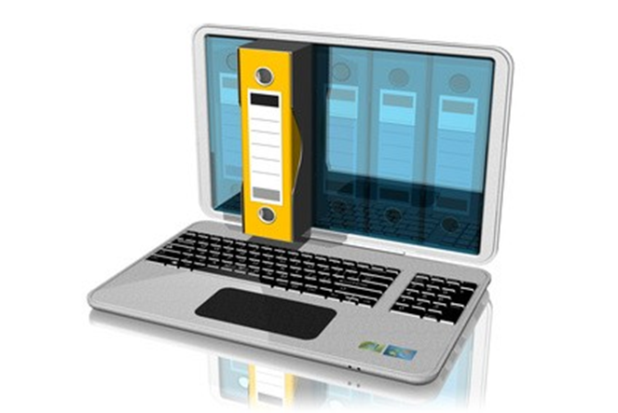 Doelstellingen 2019

voor 100 % van de huisartsen 
een EMD voor elke patiënt
publicatie en bijwerking van de SumEHR in een beveiligde ‘gezondheidskluis‘

voor alle andere zorgverleners
definitie van het EMD
publicatie en bijwerking van bepaalde informatie in de beveiligde ‘gezondheidskluizen‘

Verantwoordelijke organisatie: RIZIV en eHealth-platform
23/01/2016
15
Actie 5: Hubs & Metahub
Hubs-Metahubsysteem = systeem voor de terbeschikkingstelling van medische gegevens tussen zorgverleners
raadplegingsverslagen
operatieverslagen
ontslagbrieven
protocols van medische beeldvorming
...
Doel
koppeling van regionale en lokale uitwisselingssystemen van medische gegevens (hubs);
mogelijkheid voor een zorgverlener om de beschikbare elektronische medische documenten m.b.t. een bepaalde patiënt terug te vinden en te raadplegen ongeacht 
de plaats waar deze documenten opgeslagen zijn
de plaats waar de zorgverlener inlogt in het systeem
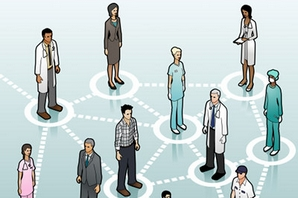 23/01/2016
16
Actie 5: Hubs & Metahub
Situatie 2015
systeem voor het delen van gegevens en documenten voor de algemene en psychiatrische ziekenhuizen via de 5 hubs
Collaboratief Zorgplatform (Cozo)
Antwerpse Regionale Hub (ARH)
Vlaams Ziekenhuisnetwerk KU Leuven (VZN)
Réseau Santé Wallon (RSW)
Réseau Santé Bruxellois (RSB)
verwijzing naar de documenten van de eerste lijn (SumEHR, medicatieschema, ...)
via de 3 ‘gezondheidskluizen’ / metahub
Vitalink
InterMed
BruSafe
januari 2016: 11.685.682 relaties Hubs-patiënten geregistreerd in de Metahub (totaal volume)
23/01/2016
17
Hubs & Metahub - Schema
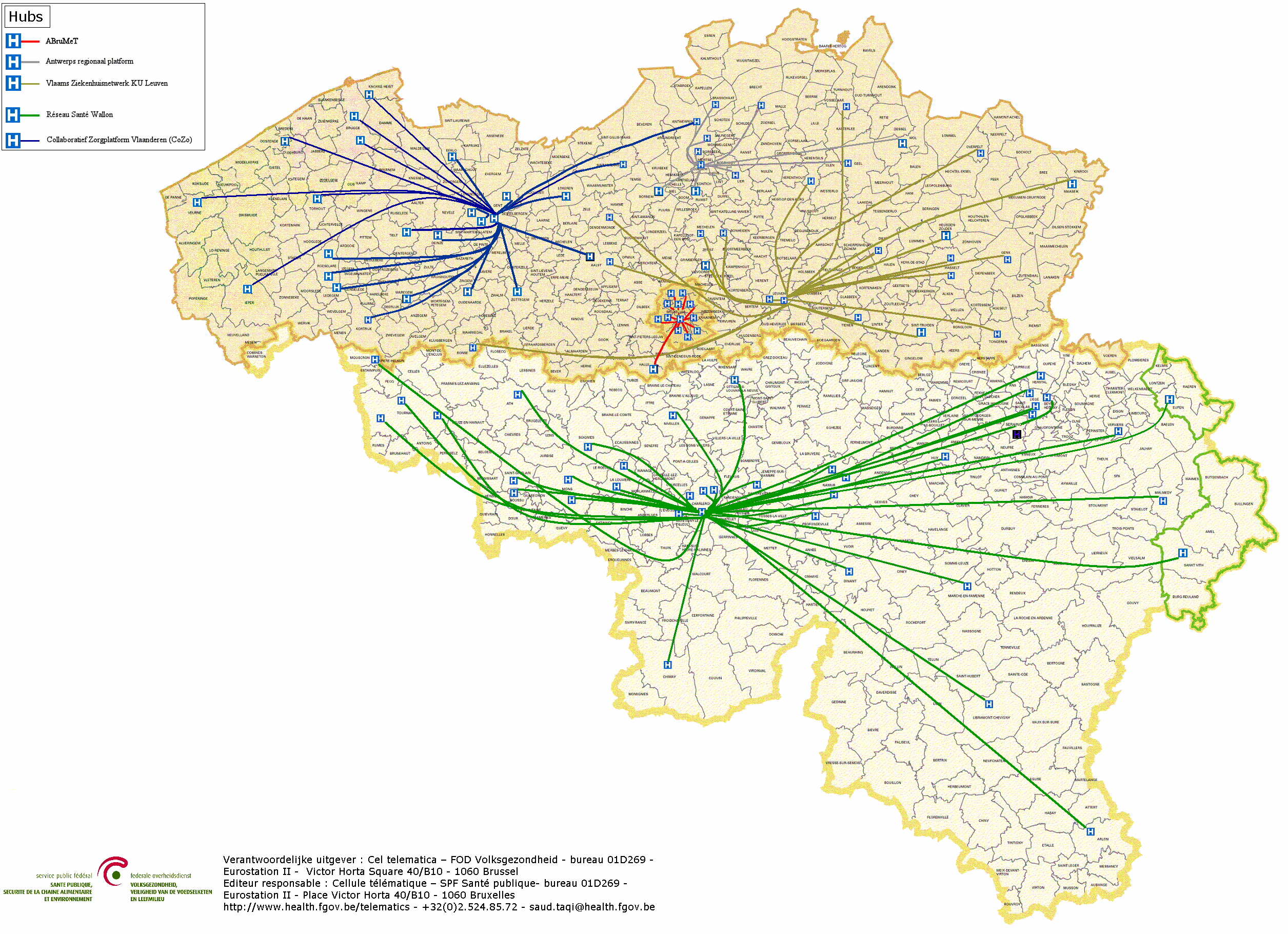 5 hubs
Collaboratief Zorgplatform (Cozo)
Antwerpse Regionale Hub (ARH)
Vlaams Ziekenhuisnetwerk KU Leuven (VZN)
Réseau Santé Wallon (RSW)
Réseau Santé Bruxellois (RSB)
23/01/2016
18
Hubs & Metahub - Vroeger
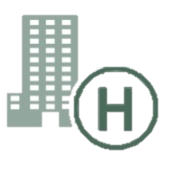 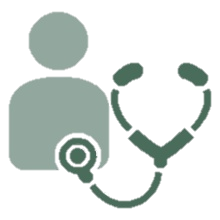 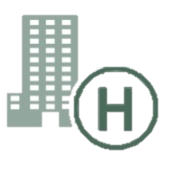 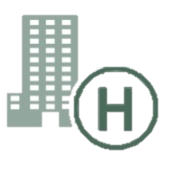 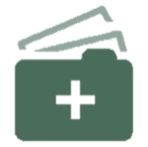 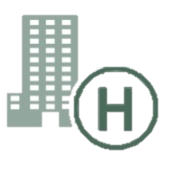 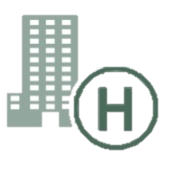 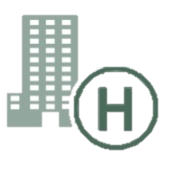 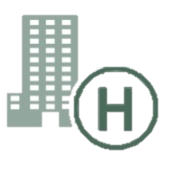 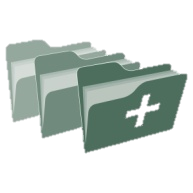 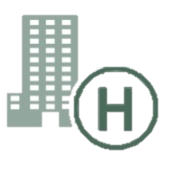 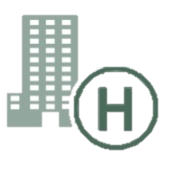 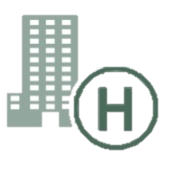 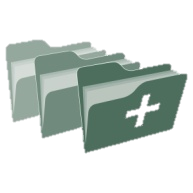 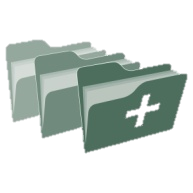 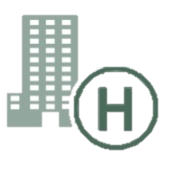 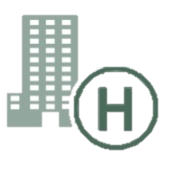 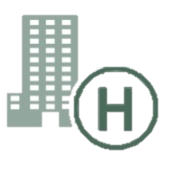 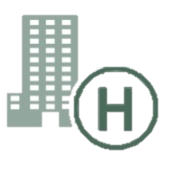 23/01/2016
19
Hubs & Metahub - Vandaag
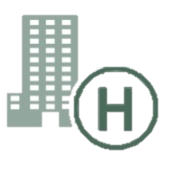 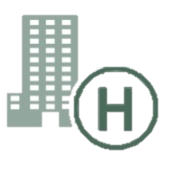 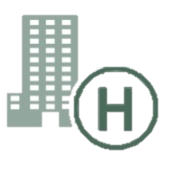 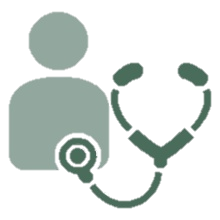 3. Retrieve data from hub A
A
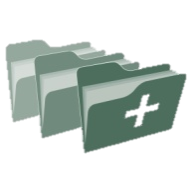 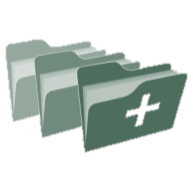 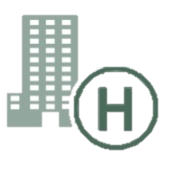 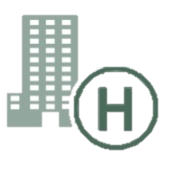 1: Where can we find data?
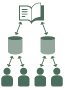 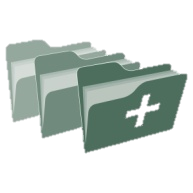 2: In hub A and C
4:All data available
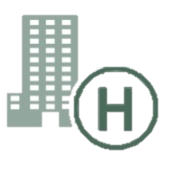 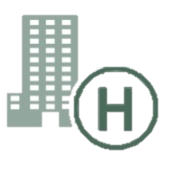 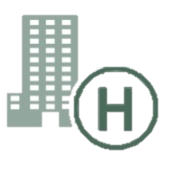 3: Retrieve data from hub C
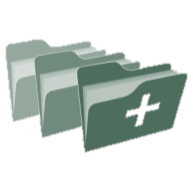 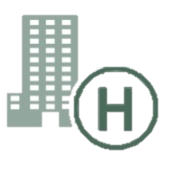 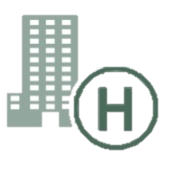 C
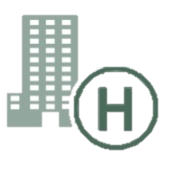 B
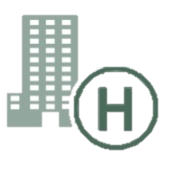 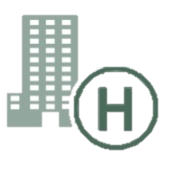 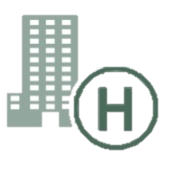 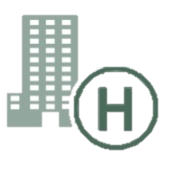 23/01/2016
20
Extramurale gegevens: kluizen
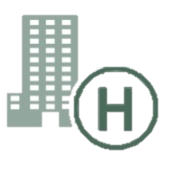 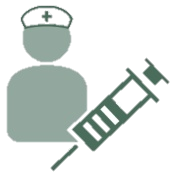 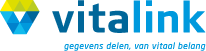 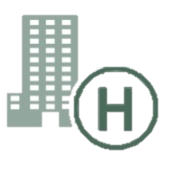 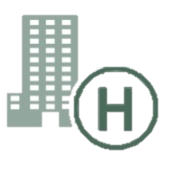 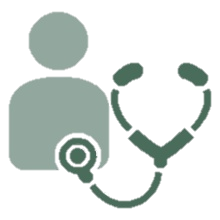 A
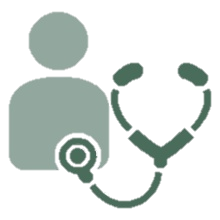 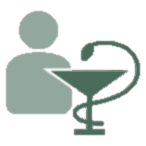 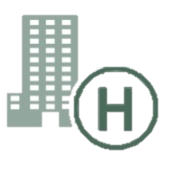 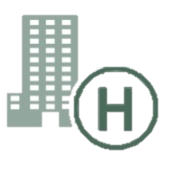 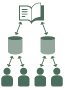 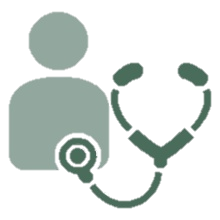 Inter-Med
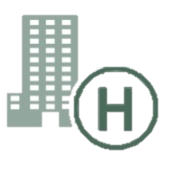 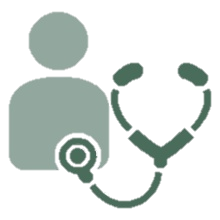 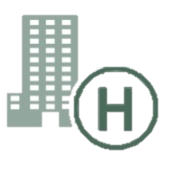 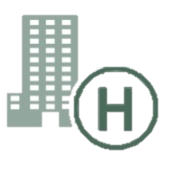 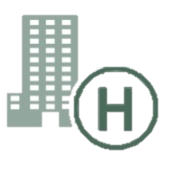 C
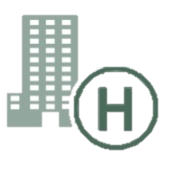 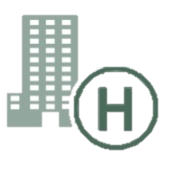 B
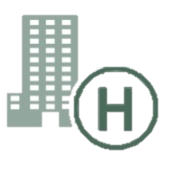 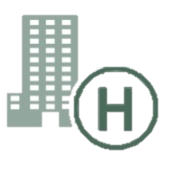 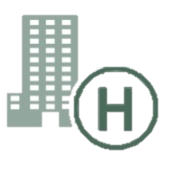 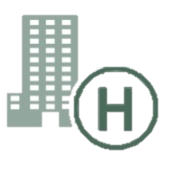 + BruSafe
23/01/2016
21
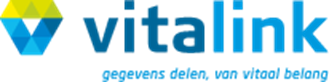 Delen van gegevens
elke actor houdt zijn eigen dossier bij
maar kan bepaalde onderdelen ervan delen met andere actoren
Voorbeelden
medicatieschema
SumEHR
parameters
journaal
 …
23/01/2016
22
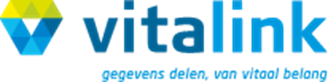 Toegang voorzorgverstrekkers
met een “zorgrelatie”
afhankelijk van hun rol
Geen toegang voor
IT-administrators, hoster,..
eHealth-platform
overheid
zonder de actieve medewerking van de houder van de 2e sleutel
23/01/2016
23
Actie 5: Hubs & Metahub
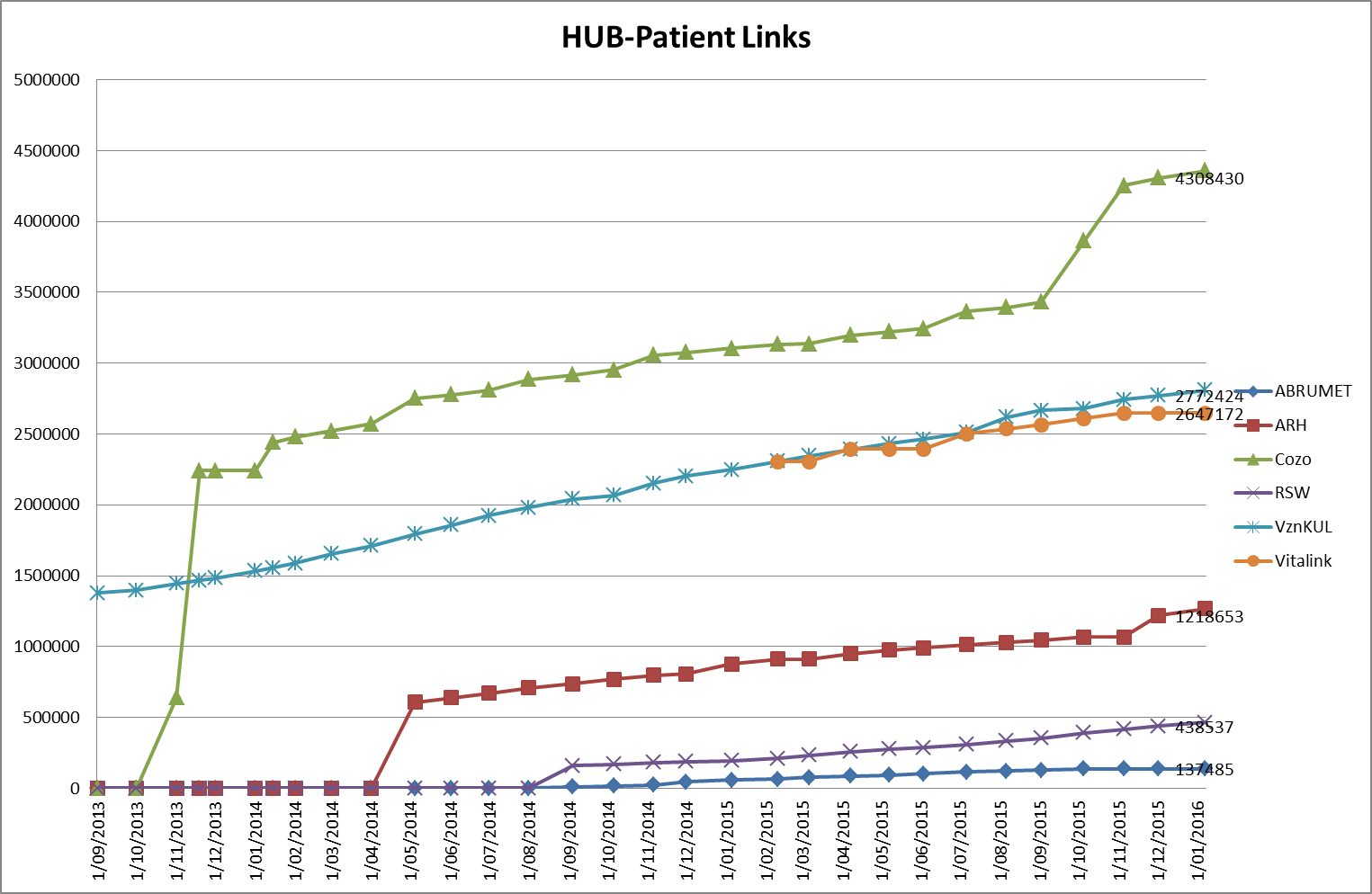 23/01/2016
24
Realisaties Hubs & Metahub
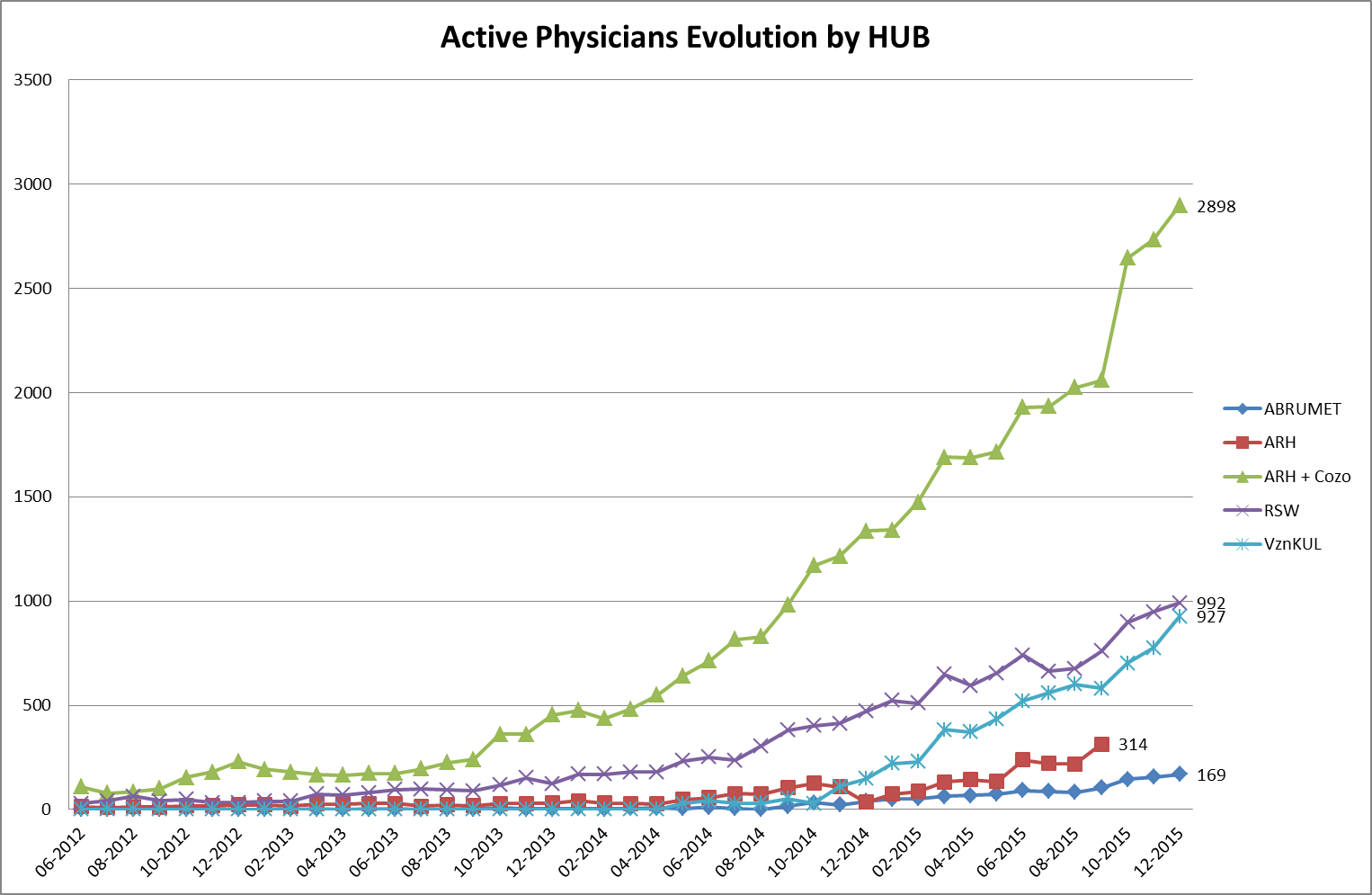 23/01/2016
25
Realisaties Hubs & Metahub
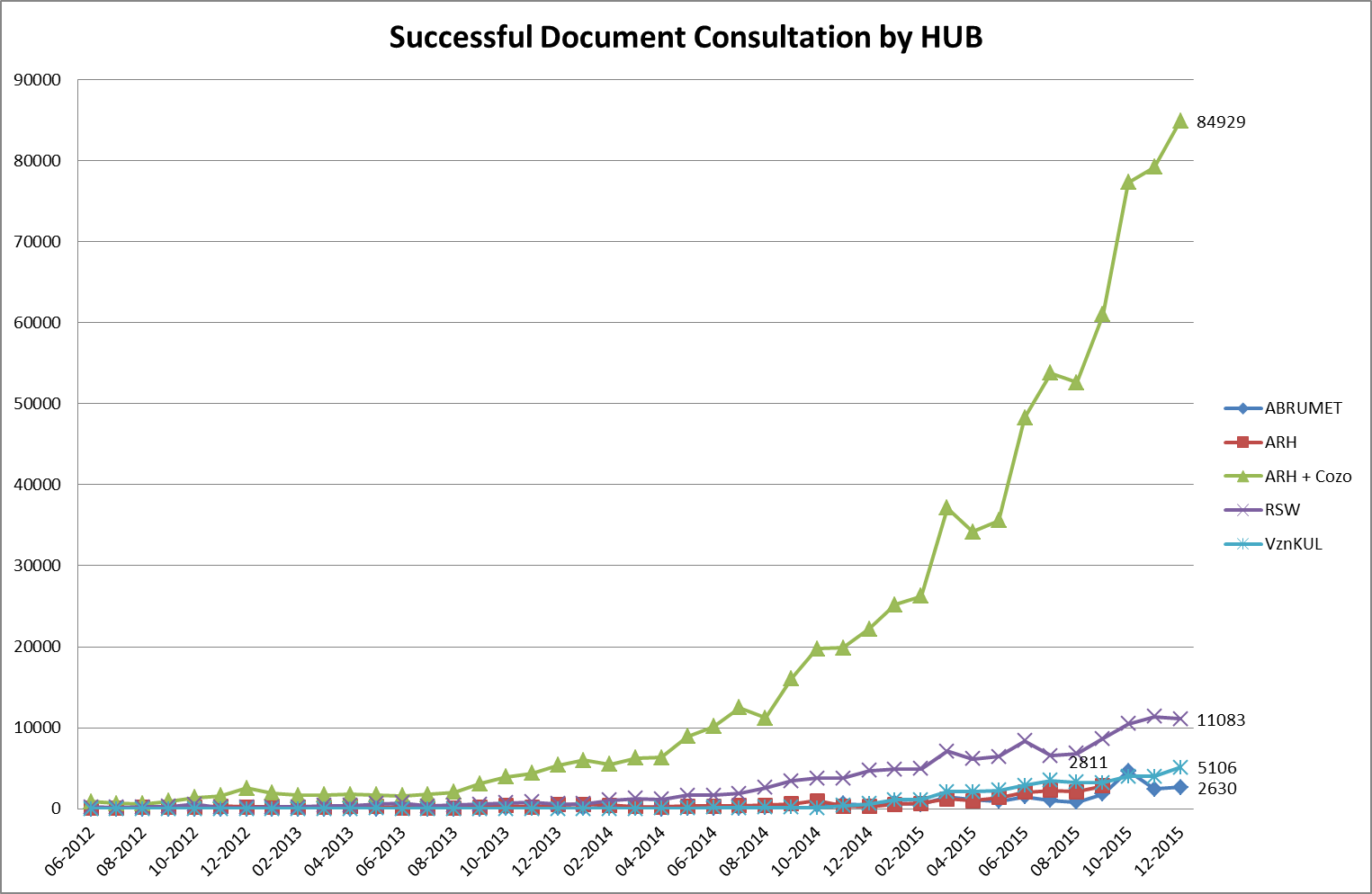 23/01/2016
26
Focus: geïnformeerde toestemming
Noodzakelijke voorwaarde voor de uitwisseling van gezondheidsgegevens: toestemming van de patiënt tot de elektronische delen van zijn gezondheidsgegevens

reglement goedgekeurd door de verschillende beheer- en adviesorganen van het eHealth-platform (Overlegcomité met de gebruikers, Beheerscomité en Sectoraal Comité Gezondheid)

enkel tussen zorgverleners/instellingen die een therapeutische relatie/zorgrelatie hebben met de patiënt (bvb. geen toegang voor arbeidsgeneesheer)

registratie van de toestemming door de patiënt zelf of via zijn arts, apotheker, ziekenfonds of ziekenhuis
23/01/2016
27
Focus: geïnformeerde toestemming
Mogelijkheid tot uitsluiting van een zorgverlener

Mogelijkheid om zijn toestemming in te trekken

Mogelijkheid om op elk moment zijn toestemmingsprofiel te wijzigen, zonder restrictie inzake wijzigingen

Mogelijkheid om te zien wie de geïnformeerde toestemming heeft ingebracht/gewijzigd
23/01/2016
28
eHealthConsent
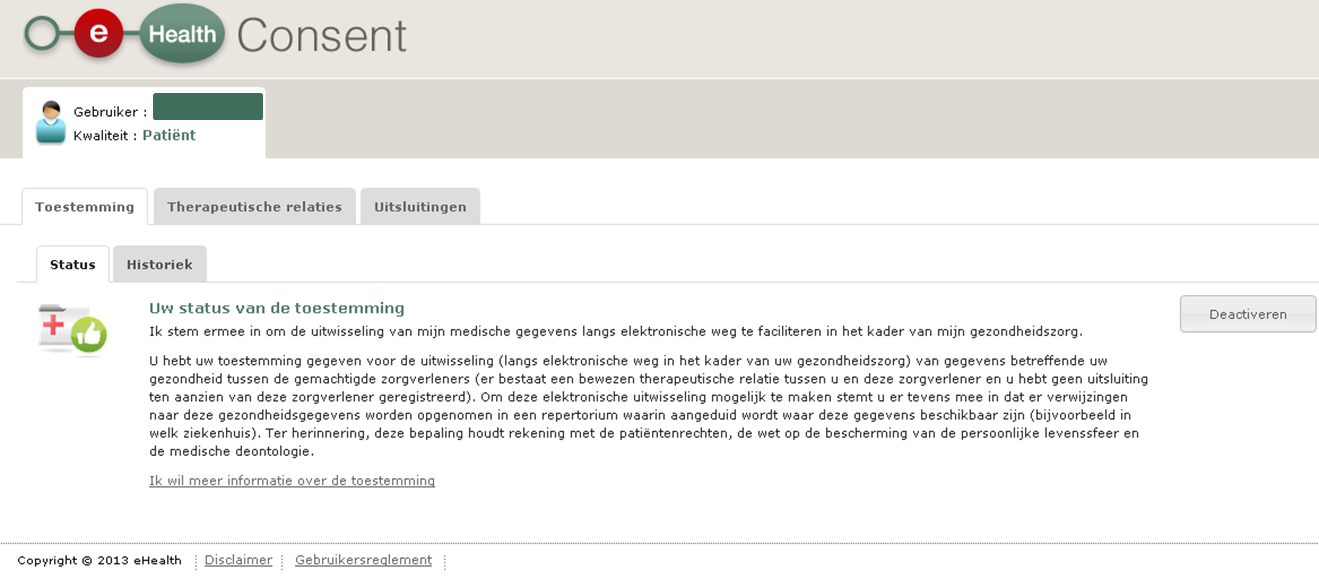 23/01/2016
29
Focus: geïnformeerde toestemming
Doelstelling 31/12/2015: 2.75 miljoen geregistreerde toestemmingen

Januari 2015: 2.222.050 geregistreerde toestemmingen (+ 230.000 overlaadbaar vanuit RSW)

www.patientconsent.be
informatiefolders
promotiespot verspreid bij ziekenhuizen, ziekenfondsen, apothekers
call center
23/01/2016
30
Focus: geïnformeerde toestemming
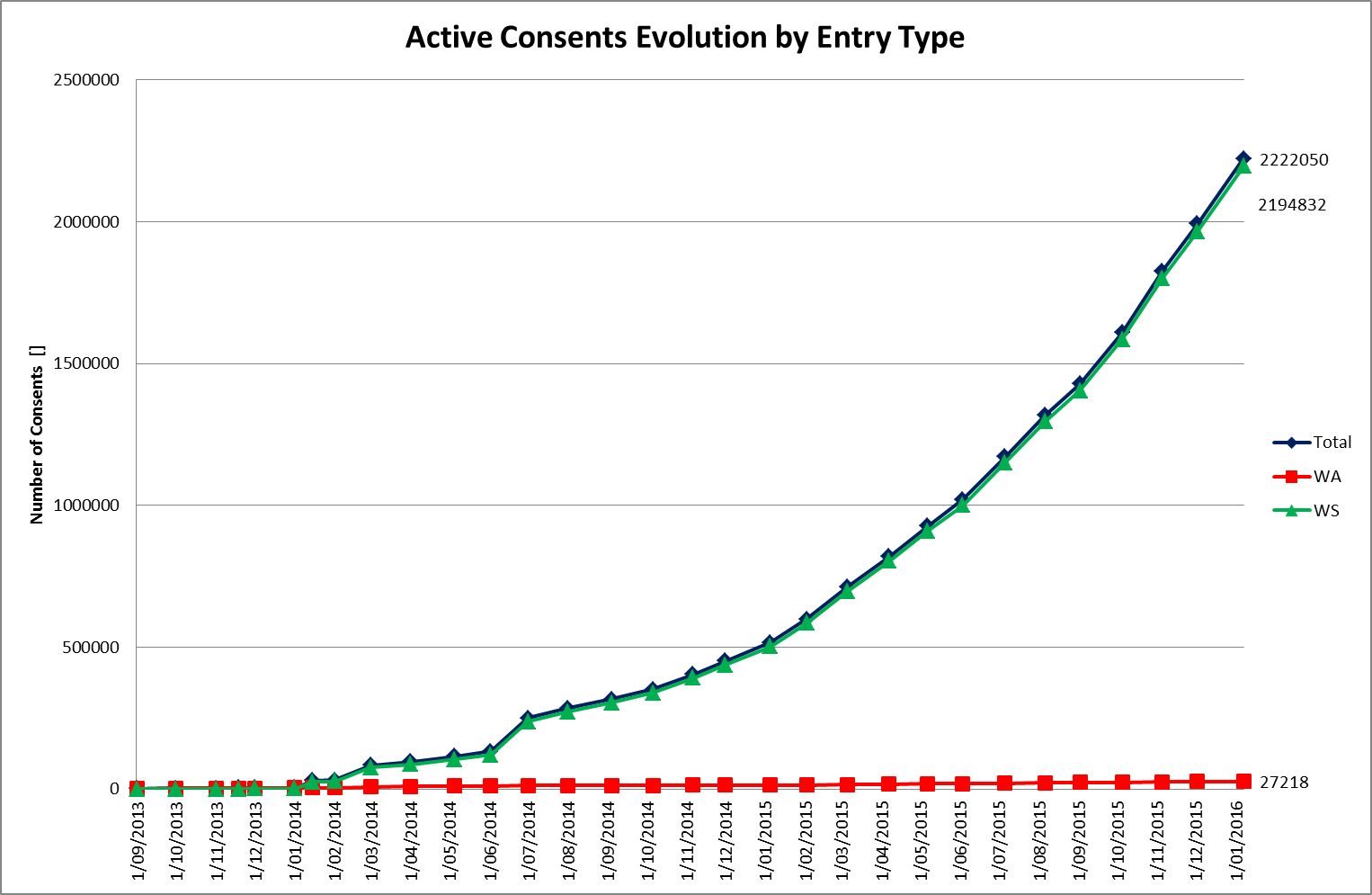 23/01/2016
31
www.patientconsent.be
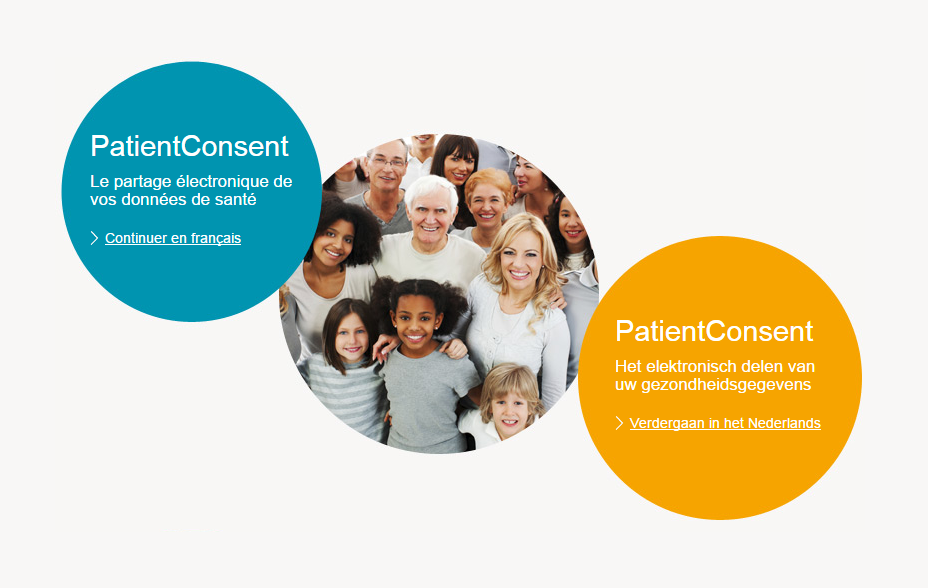 23/01/2016
32
www.patientconsent.be/folder
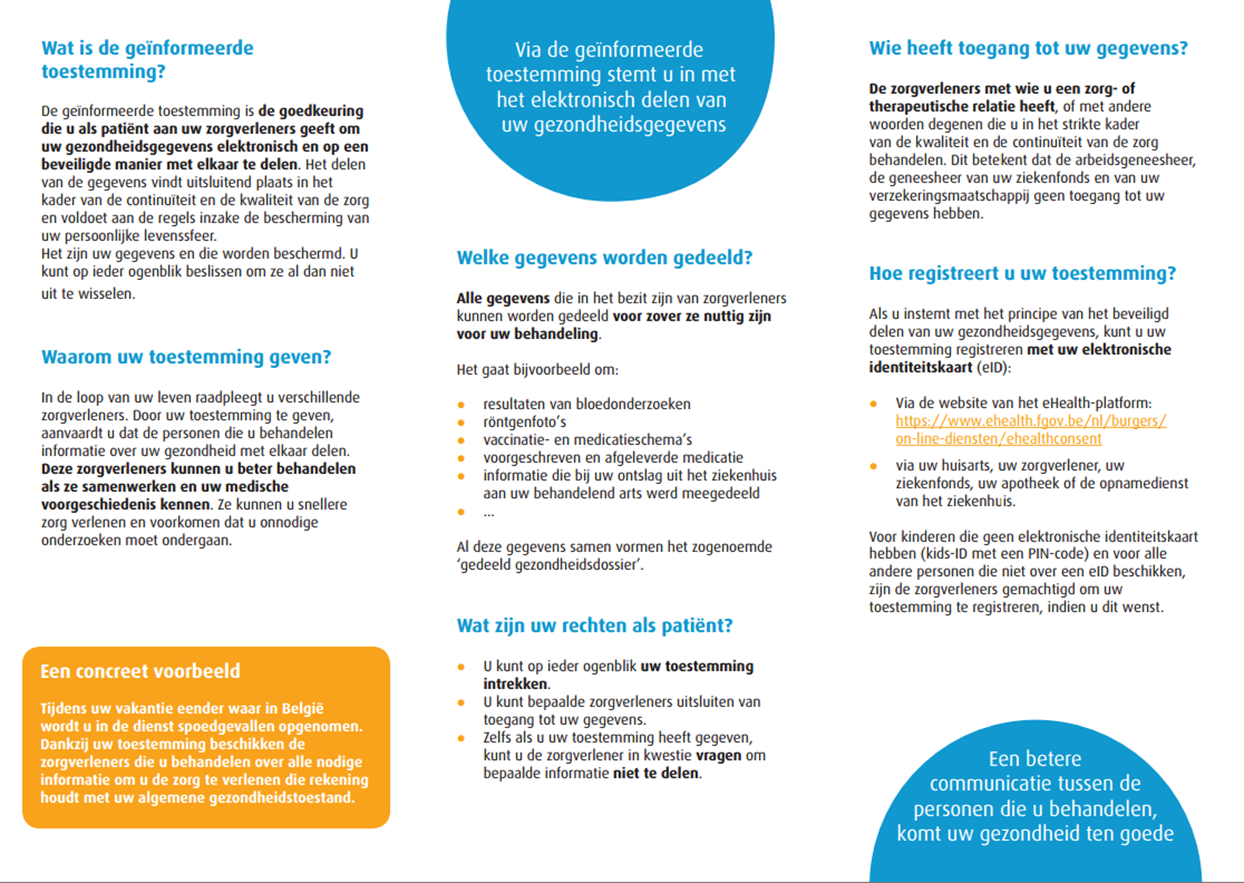 23/01/2016
33
Actie 15: Administratieve vereenvoudiging
Doelstellingen 2019 (1/2)
de standaardisering, harmonisatie en maximale integratie van de systemen die gebruikt kunnen worden voor de digitale verzending van gegevens, attesten en andere documenten tussen de betrokken partijen (arbeidsgeneesheren, adviserende geneesheren, behandelende geneesheren en specialisten, controlegeneesheren, patiënten, administraties, enz.)
Handicare (medische evaluatie gehandicapten)
elektronisch arbeidsongeschiktheidsattest
Mediprima (terugbetaling kosten medische hulp door OCMW)
Back to work (re-integratie arbeidsongeschikte personen)
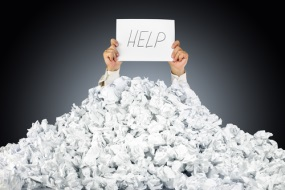 23/01/2016
34
Actie 15: Administratieve vereenvoudiging
Doelstellingen 2019 (2/2)
eenvoudige en eenvormige gebruikersinterfaces
maximale standaardisering van de formulieren / stromen
automatisch hergebruik van de geregistreerde of opgeslagen gegevens > herinvoering zo veel mogelijk vermijden
bevordering van het gebruik van de bestaande diensten (eHealthBox, Hubs & Metahub, …)
bevorderen van de ontwikkeling van een papierloos gezondheidszorgsysteem
vermijden van digitale kloof
23/01/2016
35
Actie 17: eHealthBox
eHealthBox – Situatie 2015

standaardfunctionaliteiten van een elektronisch mailboxsysteem met een hoog beveiligingsniveau voor de uitwisseling van medische gegevens

elk bericht wordt volledig vercijferd > de medische gegevens kunnen veilig worden uitgewisseld tussen de verschillende actoren in de gezondheidszorg

2015: 44.753.486 verzonden berichten

2015: +/- 4 miljoen verzonden berichten / maand
23/01/2016
36
Actie 17: eHealthBox
Doelstellingen 2019
veralgemeend gebruik van de eHealthBox en van de gegevens van de zorgverleners die in CoBRHA beschikbaar zijn
een veilige elektronische communicatie van medische en vertrouwelijke gegevens tussen de actoren in de gezondheidszorg mogelijk maken
ontwikkeling en onderhoud van een gezamenlijke databank met de gegevens van de zorgactoren en verzorgingsinstellingen 
de zorgactoren in de mogelijkheid stellen om bepaalde gegevens zelf te raadplegen en aan te passen/aan te vullen
addressbook (databank CoBRHA)
uniek loket van de zorgverlener

Verantwoordelijke organisatie: eHealth-platform en FOD Volksgezondheid
23/01/2016
37
Actie 19: Mobile Health
Doelstellingen 2019
kader voor de m-Health acties > efficiënte implementatie
ondersteuning van de zorg die gebruik maakt van m-Health toepassingen
juridisch, financieel en organisatorisch kader integreren in de bestaande en nieuwe zorgafspraken
integratie van de eHealth-diensten in m-Health
de kwaliteit en de toegankelijkheid van m-Health ondersteunen

Verantwoordelijke organisatie: FAGG/RIZIV

Digital Health Valley’
Initiatief van M.De Block/A.De Croo
WG ‘label’ geleid door het eHealth-platform
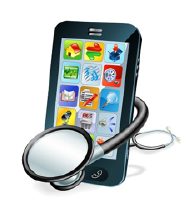 23/01/2016
38
Rol en verantwoordelijkheden van het eHealth-platform
23/01/2016
39
Doelstellingen eHealth-platform
Hoe?

door een goed georganiseerde, onderlinge elektronische dienstverlening en informatie-uitwisseling tussen alle actoren in de gezondheidszorg
met de nodige waarborgen op het vlak van de informatieveiligheid, de bescherming van de persoonlijke levenssfeer en het beroepsgeheim

Wat?

optimaliseren van de kwaliteit en de continuïteit van de gezondheidszorgverstrekking 
optimaliseren van de veiligheid van de patiënt
vereenvoudigen van de administratieve formaliteiten voor alle actoren in de gezondheidszorg
degelijk ondersteunen van het gezondheidszorgbeleid
23/01/2016
40
10 opdrachten
Ontwikkeling van een visie en van een strategie inzake eHealth 

Organiseren van de samenwerking met andere overheidsinstanties die belast zijn met de coördinatie van de elektronische dienstverlening 

De motor van de noodzakelijke veranderingen zijn voor de uitvoering van de visie en de strategie inzake eHealth  

Vastleggen van functionele en techische normen, standaarden, specificaties en basisarchitectuur inzake ICT
23/01/2016
41
10 opdrachten
Registreren van software voor het beheer van elektronische patiëntendossiers  

Concipiëren, uitwerken en beheren van een samenwerkingsplatform voor de veilige elektronische gegevensuitwisseling met de bijhorende basisdiensten 

Een akkoord bereiken over een taakverdeling en over de kwaliteitsnormen en nagaan of de kwaliteitsnormen worden nageleefd
23/01/2016
42
10 opdrachten
Als onafhankelijke trusted third party (TTP) optreden voor het coderen en anonimiseren van persoonsgegevens m.b.t. de gezondheid voor rekening van bepaalde, in de wet opgesomde instanties ter ondersteuning van het wetenschappelijk onderzoek en het beleid 

De totstandkoming van programma's en projecten promoten en coördineren 

De ICT-aspecten van de gegevensuitwisseling beheren en coördineren in het kader van de elektronische patiëntendossiers en van de elektronische medische voorschriften
Health portal
DTW
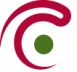 23/01/2016
43
Basisarchitectuur
Patiënten, zorgverleners
en zorginstellingen
Software zorgverlener
Software zorginstelling
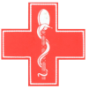 Site RIZIV
DTW
portaal eHealth-platform
MyCareNet
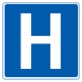 DTW
DTW
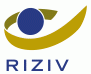 DTW
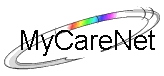 Gebruikers
Basisdiensten
eHealth-platform
Netwerk
GAB
GAB
GAB
GAB
GAB
GAB
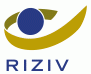 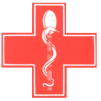 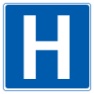 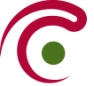 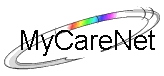 Leveranciers
23/01/2016
44
10 basisdiensten
23/01/2016
45
www.ehealth.fgov.be
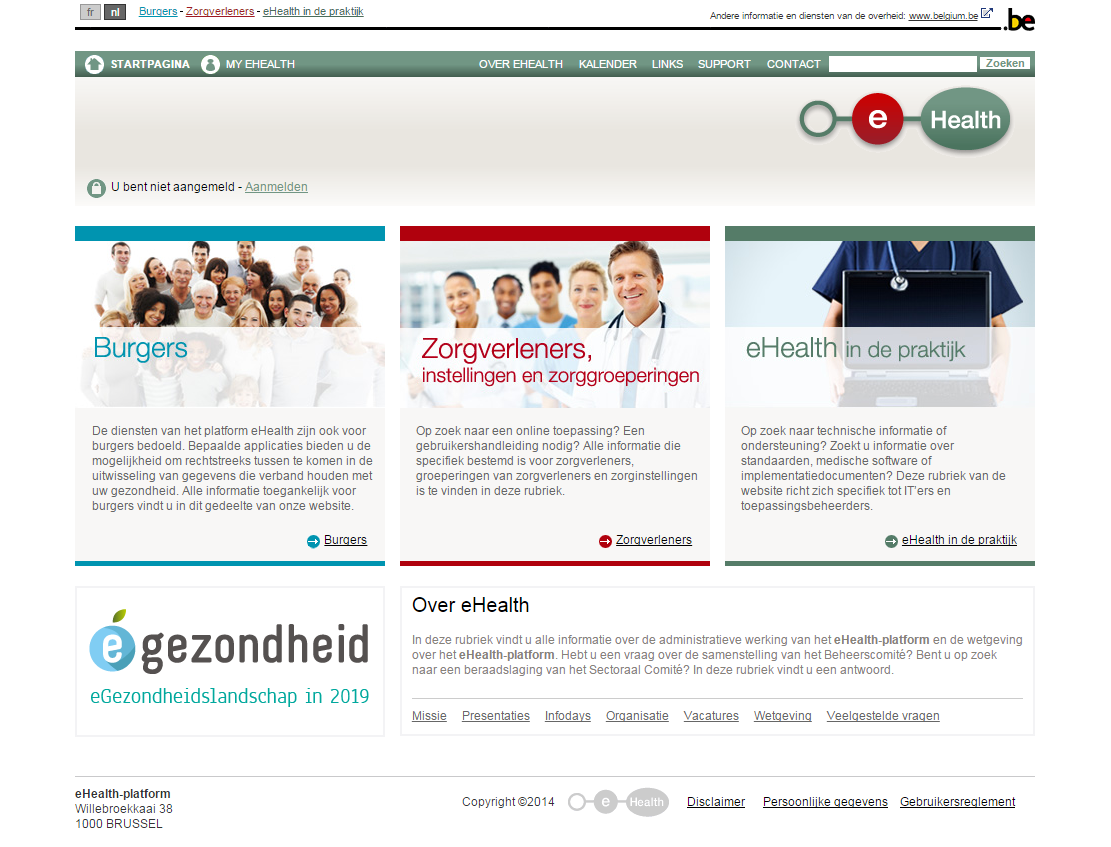 23/01/2016
46
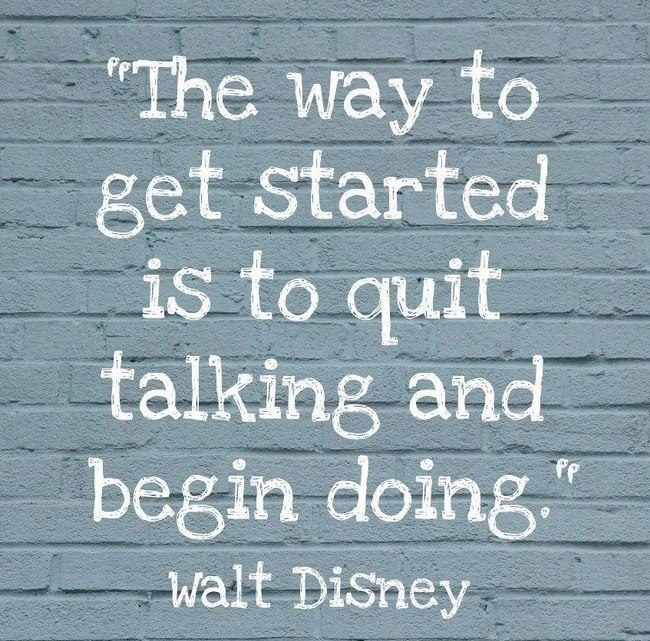 BEDANKT! Vragen ?